Registering Researchers in Authority Files
Karen Smith-Yoshimura
OCLC Research
OCLC Research Update, Midwinter ALA Philadelphia
27 January 2014
1
[Speaker Notes: I’m Karen Smith-Yoshimura, program officer in OCLC Research in our San Mateo office in California. I will summarize work over the past year on registering researchers in authority files. This is still “work in progress”.]
Scholarly output impacts the reputation and ranking of the institution
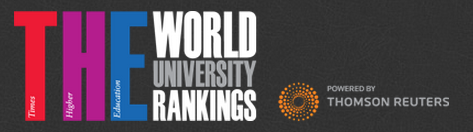 We initially use bibliometric analysis to look at the top institutions, by publications and citation count for the past ten years…
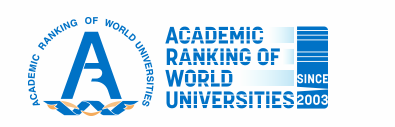 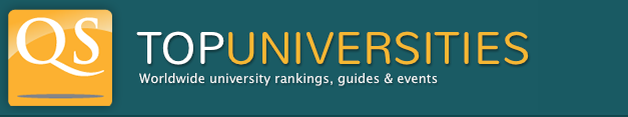 Universities are ranked by several indicators of academic or research performance, including… highly cited researchers…
Citations… are the best understood and most widely accepted measure of research strength.
2
[Speaker Notes: First, some background and the problem statement. These are three university rankings issued annually, rankings that are of particular importance to research libraries. Some universities even incorporate raising their ranking in their strategic plans. All three use citations as a factor in determining the rankings, which skews the results towards universities focusing on the sciences rather than the humanities. It also puts added weight to authors of journal articles, which are usually not represented in national authority files.]
A scholar may be published under many forms of names
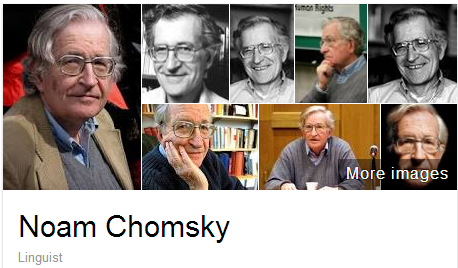 Works translated into 50 languages
(WorldCat)
Νόαμ Τσόμσκι
নোম চম্‌স্কি
ནམ་ཆོམ་སི་ཀེ།
નોઆમ ચોમ્સ્કી
नोआम चाम्सकी
Նոամ Չոմսկի
ノーム・チョムスキー
ნოამ ჩომსკი
Ноам Чомски
ನೋಅಮ್ ಚಾಮ್ಸ್ಕೀ
노엄 촘스키
നോം ചോംസ്കി
ਨੌਮ ਚੌਮਸਕੀ
Ноам Хомский
诺姆·乔姆斯基
Also published as:
Avram Noam Chomsky
N. Chomsky 
نعوم تشومسكي
נועם חומסקי
Journal articles
3
[Speaker Notes: Noam Chomsky is a scholar widely translated.  WorldCat has records for his works in fifty languages. But only some of the forms of his name are represented as “preferred forms” in national authority files (shown on the left). The forms on the right are from wikidata. The Library of Congress/NACO authority file can support only a few of the scripts shown, representing these scripts with romanizations.

Note that the “N. Chomsky” form used in journal articles is generally not included in national authority files. Chomsky happens to have a rather unique name, but for many others it would be a challenge to match up the abbreviated journal citation form with the fuller forms of name. This illustrates the futility of relying on text string matching to determine if two authors represent the same person or not.]
Same name, different people
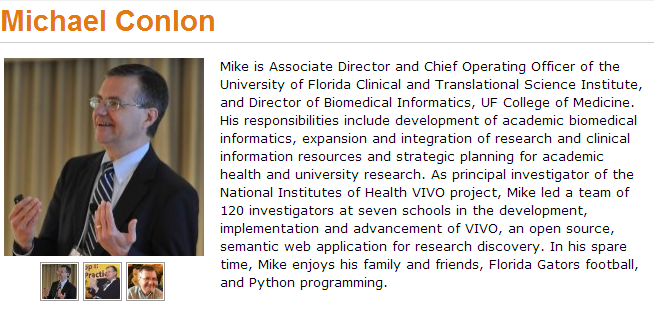 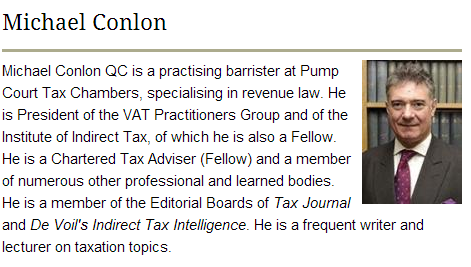 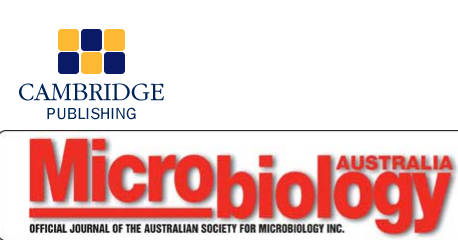 Conlon, Michael. 1982. Continuously adaptive M-estimation in the linear model. Thesis (Ph. D.)--University of Florida, 1982.
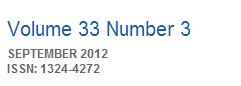 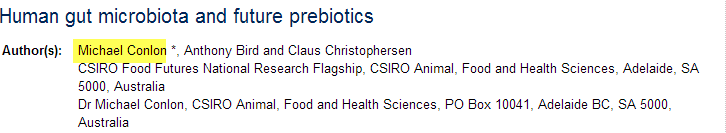 4
[Speaker Notes: Michael Conlon is a member of our task group, an expert in biomedial informatics at the University of Florida. There is another Michael Conlon in the UK who writes articles on European taxes. Obviously two different people. Then there’s an article on microbiota in the Australian journal Microbiology written by a Michael Conlon. The same Michael Conlon as the U. Florida one or a different one based in Australia? Without other metadata, it is difficult to tell.

Michael Conlon is a rather uncommon name. But consider that in China 275 million people have the surname of Li, Wang or Zhang. And that’s not including the millions of overseas Chinese. The chances ethnic Chinese having the same name—especially in the abbreviated form used in journal articles– is high. We need other identifying attributes such as institutional affiliation and discipline (if not photos) to disambiguate names.]
One researcher may have many profiles or identifiers…
(from an email signature block)
Profiles:  Academia / Google Scholar / ISNI / Mendeley / MicrosoftAcademic / ORCID / ResearcherID / ResearchGate / Scopus /  Slideshare /  VIAF /  Worldcat
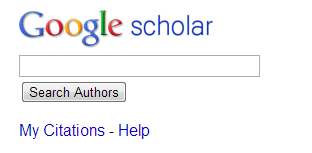 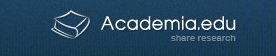 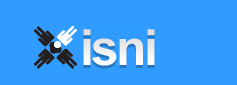 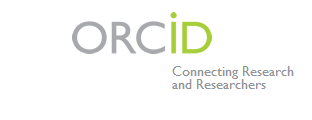 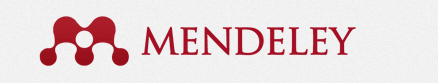 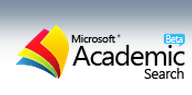 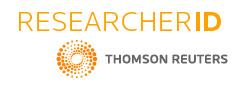 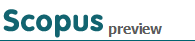 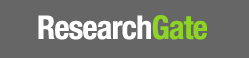 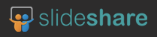 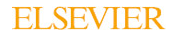 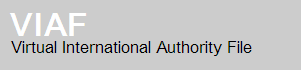 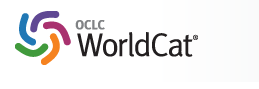 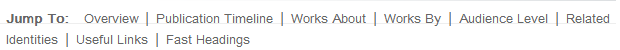 5
[Speaker Notes: Some researchers already have multiple identifiers. This is an example from a signature block in an email. The researcher includes twelve different identifiers or profiles he’s represented in. This also fragments his Web presence.
 
To recap the problem statement:
Citations are a factor in assessing the impact of scholarship but journal article authors often are not represented in authority files.
 A given scholar can be represented by different forms of the name, all of which may not be included in authority files.
Two or more researchers may have the same name, and we need other attributes to disambiguate them.
Some researchers already have multiple identifiers.]
Registering Researchers in Authority Files Task Group
How to make it easier for  researchers and institutions  to more accurately measure their scholarly output?
Challenges to integrate author identification
 Approaches to reconcile data from multiple sources
 Models, workflows to register and maintain integrated researcher information
6
Registering Researchers in Authority Files Task Group Members
Micah Altman, MIT - ORCID Board member
 Michael Conlon, U. Florida – PI for VIVO
 Ana Lupe Cristan, Library of Congress – LC/NACO trainer
 Laura Dawson, Bowker – ISNI Board member
 Joanne Dunham, U. Leicester
 Amanda Hill, U. Manchester – UK Names Project
 Daniel Hook, Symplectic Limited
 Wolfram Horstmann, U. Oxford
 Andrew MacEwan, British Library – ISNI Board member
 Philip Schreur, Stanford – Program for Cooperative Cataloging
 Laura Smart, Caltech  – LC/NACO contributor
 Melanie Wacker, Columbia – LC/NACO contributor
 Saskia Woutersen, U. Amsterdam

 Thom Hickey, OCLC Research – VIAF Council, ORCID Board
7
[Speaker Notes: These are the members of the OCLC Research Registering Researchers in Authority Files Task Group which I facilitate. The members represent different perspectives from three countries – the U.S., The Netherlands, and the UK.  We have members who are librarians, those who contribute to the LC/NACO authority file or train others to do so and who are members of the Program for Cooperative Cataloging. We have ORCID and ISNI Board members, and representatives from VIVO, a Current Research Information System (Symplectic), and a publisher (Bowker). My colleague Thom Hickey is the chief scientist responsible for creating the Virtual International Authority File and is on both the VIAF Council and the ORCID Board.]
Stakeholders & needs
8
[Speaker Notes: The first thing the task group did was write up 18 use case scenarios from the perspective of different actors or stakeholders. I’ve consolidate the needs identified here; some overlap.]
Some functional requirements
Librarian as a stakeholder
Create  consistent and robust metadata

 Associate metadata for a researcher’s output with the correct identifier

 Disambiguate similar results

 Merge entities that represent the same researcher and split entities that represent different researchers
9
[Speaker Notes: From the use case scenarios we derived functional requirements, again linked to the stakeholders. These are the functional requirements for librarians – we need consistent and robust metadata to allow for successful integration with other researcher’s output and various types of sorting.]
More functional requirements
Researcher  and university administrator as a stakeholder
Link multiple identifiers a researcher might have to collate output

Associate metadata  with a researcher’s identifier that resolves to the researcher’s intellectual output.

Verify a researcher/work related to a researcher is represented

Register a researcher who does not yet have a persistent identifier
Funder  and university administrator as a stakeholder
Link metadata for a researcher’s output to grant funder’s data
10
[Speaker Notes: These are some functional requirements for the researcher, university administrator and funder. Other requirements are targeted for other stakeholders.]
Systems profiled (20)
Authority hubs:
   Digital Author Identifier (DAI)
   Lattes Platform
   LC/NACO Authority File
   Names Project
   Open Researcher and Contributor ID (ORCID) 
   ResearcherID
   Virtual International Authority File (VIAF)
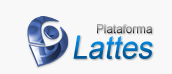 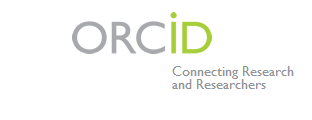 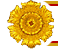 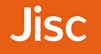 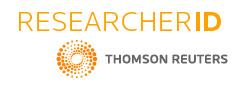 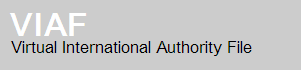 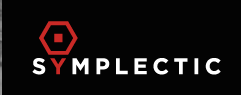 Current Research Information System (CRIS): Symplectic
Identifier hub: International Standard Name Identifier
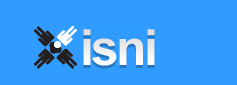 National research portal: National Academic Research and Collaborations Information
                                         System (NARCIS)
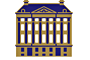 11
[Speaker Notes: We started with a list of over 100 different research information/identifier systems.  Criteria used to select systems to profile: 1) have significant mind-share/take-up by researchers and 2) researchers are represented by a persistent, unique, and publicly accessible URI.  We wanted to end up with a representative sample  of different research information/identifier systems. For some system types we profiled only one system to represent a category.]
Systems profiled (20)
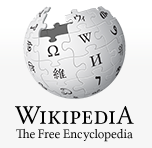 Online encyclopedia: Wikipedia
Reference management:
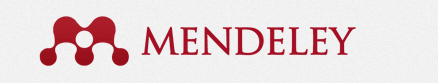 Research & collaboration hub: nanoHUB
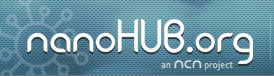 Researcher profile systems:
  Community of Scholars
  Google Scholar
   LinkedIn
   SciENcv 
   VIVO
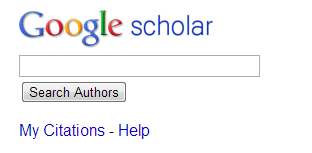 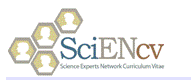 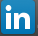 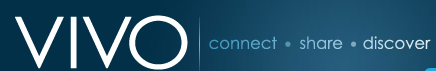 Subject author identifier system:
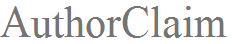 Subject repository: arXiv
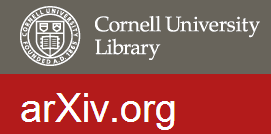 12
Partial overview: Authority & identifier hubs
13
[Speaker Notes: Each profile contains many characteristics; I’m showing only a partial overview, of the scope and size, for the systems characterized as authority or identifier hubs. Some focus only on researchers, while others are broad with millions of people represented. It is often impossible to tell how many researchers are represented in these larger databases.

The Lattes Platform is the largest of the researcher-only databases; it  includes Brazilian researchers in all disciplines plus those outside Brazil who work with them.

ISNI’s focus is to consolidate the data from multiple sources and assign then diffuse identifiers to support machine matching and disambiguation of name identities.  ISNI can be assigned to all individuals and organisations that create, perform, produce, manage, distribute or feature in creative content including natural, legal, or fictional identities.  Note that ISNI is a VIAF contributor and Digital Author Identifiers are being loaded into ISNI.]
Some overlaps
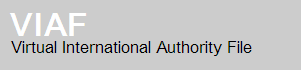 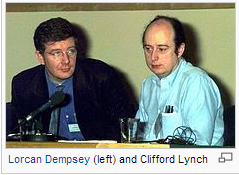 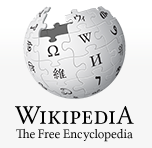 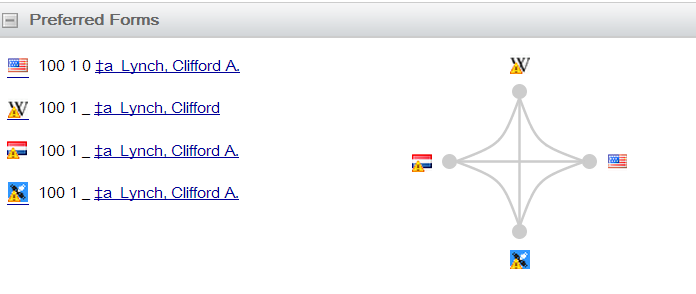 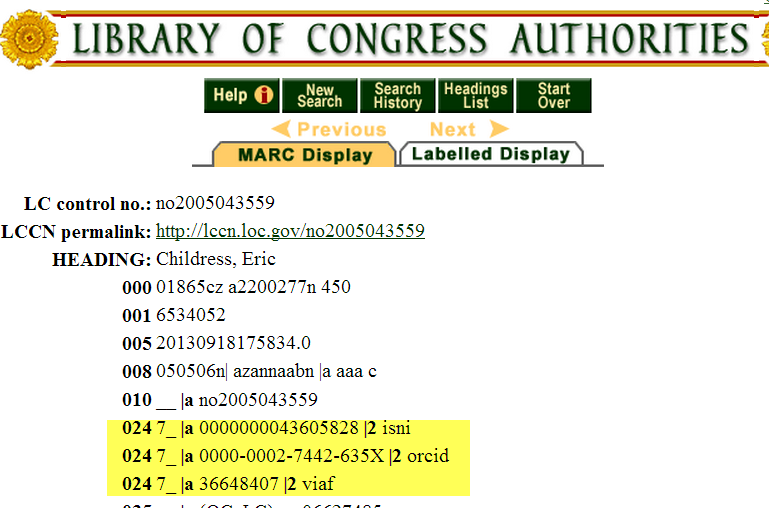 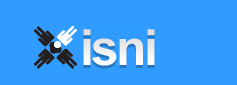 14
[Speaker Notes: There are overlaps. Here, Cliff Lynch’s VIAF cluster shows he is represented by a Wikipedia article, and is also in the ISNI database as well as the LC/NACO and Dutch national authority files. My OCLC colleague Eric Childress has an authority record with his ISNI, ORCID, and VIAF identifiers.]
How are differences in data models , provenance – maintained ?
How do corrections, annotations, and conflicting assertions  on public profile presentation propagate back ?
Aggregator:(Content Type)
Scope
LinkedIn
Mendeley
Overlap among members of group actor types?
Google Scholar
NACO
Libraries
Aggregator:Internal/Private
RERO
GNL
…
Individually Maintained Profile
VIAF (Identifiers)
Individuals, 
Pseudonyms, Organizations, Uniform titles, Fictional Names
Controlled
Information
Source
Book Publishers
Library Catalogs
Library Catalog
Gateway
Uncontrolled
Information
Source
Ringold(Org Names)
Anonymous Pull
ISNI(Identifiers) Individuals, Pseudonyms, & Organizations
ISNI 
Registration
Agencies/Members
Authenticated Pull
Funder Maintained Profiles(e.g.  ScienceCV)
Bowker
Authenticated Push
ORCID:(Identifiers & Researcher outputs)Living Researchers
Individual 
Researchers
Actor Type
Institutional Repository Catalogs
Institutional Repository 
Gateway
ORCID Member Research Orgs
CrossRef:(Publication)Journal Authors
Specific Actor
Scholarly Publishers
CRIS Instances
E.g. Symplectic, METIS
Organizational Directory Profile
National Identifier Systems
(Identifier)
E.g. DAI
Public View
National Research Institutions
Harvard Profiles/Other Institutionally Deployed  Profile systems
VIVO:(Researcher Outputs)Researchers from Member Institutions
VIVO
Member Research Orgs
Question?
CAP
[Speaker Notes: Micah Altman (MIT) diagramed this Researcher ID information flow which demonstrates the complexity of the current researcher information workflow ecosystem. The ovals on the left show the various stakeholders: libraries, publishers, individual reserachers, ISNI registration agencies, ORCID and VIVO members, national research institutions. The dotted lines show the information flow among them, for example, book publishers provide information to libraries. The drums in the centers represent various types of aggregated databases: Virtual International Authority File, ISNI, ORCID, CrossRef, National platforms, VIVO.  The lower right represents institutional-based databases such as Harvard Profiles, Stanford’s Community Academic Profiles, an institution’s CRIS or Institutional repository. Note that these operate separately from the libraries’ work on authority records on the top left.  The information flows to either controlled information sources on the far right, or uncontrolled information sources on the Internet shown on the top (Google Scholar, LinkedIn, Mendeley). 

A key question is how corrections or updates can be communicated between systems. Researchers are frustrated when they see errors in their profile or works incorrectly assigned to them, or works missing. Even if the information is corrected in the local instance, it often does not get reflected in the aggregated databases or hubs.]
Some possibly emerging trends
Widespread acknowledgement that persistent identifiers for      researchers is needed
Registration files rather than authority files for researcher identification
Universities assigning identifiers to researchers
Assigning ORCIDs to authors when submitting electronic
dissertations in institutional repositories
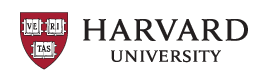 Pilot to automatically generate preliminary authority records
from publisher files (Harvard U. press, one other)
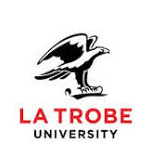 Assigning ISNI identifiers to their researchers.
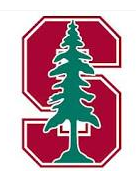 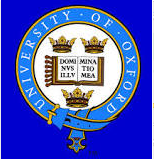 Assigning local identifiers to researchers who don’t have one.
Using UUIDs (Universally Unique identifiers) to map to other identifiers like ORCID.
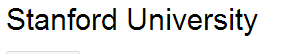 16
[Speaker Notes: We have started identifying some “possibly emerging trends”. The field is changing so quickly it is hard to tell whether a couple of examples are isolated occurrences or indicative of an emerging trend.

Note that the four universities shown here are taking five different approaches to assigning identifiers to researchers.]
Nascent recommendations
Criteria for stakeholders to select identifier for the context or domain of applicability.
Researcher: Obtain persistent identifier before submitting any output. 
 Disseminate your persistent identifiers on all external communications

 Librarian/university administrator/aggregator: Assign persistent identifiers to authors at point of submission if don’t already have one
 Electronic dissertations in institutional repositories
 Papers, datasets to research websites
 Articles to journal aggregators
17
[Speaker Notes: The task group has just started to put together its recommendations. We propose to target the recommendations to a particular audience or stakeholder and suggest the criteria to select which identifier to use for a particular domain of applicability.]
More nascent recommendations
Hub/aggregator:

 Establish maintenance mechanism to:
 Correct information about a researcher
 Merge entities representing same person 
 Split entities representing different researchers.

 Establish protocols to communicate changes to original source

 Create framework to identify privacy & rights issues

 Address interoperability of standards for both formats and data elements
18
[Speaker Notes: Publishers and rights management agencies in particular are very concerned about privacy & rights issues they may have. It’s important to have some agreement that data that may be considered private, like birth dates, can be used for matching but not for sharing.]
smithyok@oclc.org
@KarenS_Y
viaf.org/viaf/72868513

http://www.oclc.org/research/activities/registering-researchers.html
[Speaker Notes: You can see in more detail our “works in progress” at the URL given here.]